Zadatak: 
Smisli kratku priču od zadanih riječi.
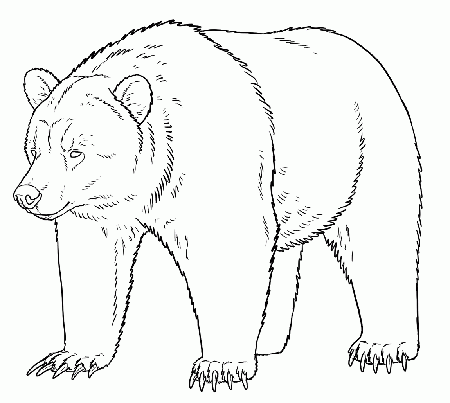 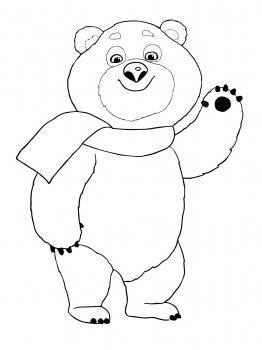 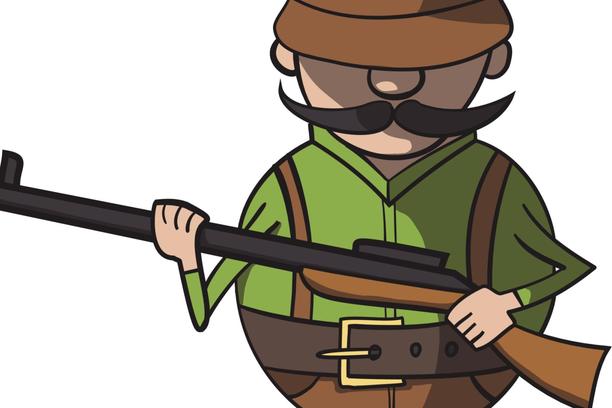 Medvjedić
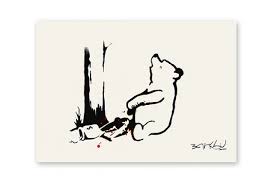 Medvjedica
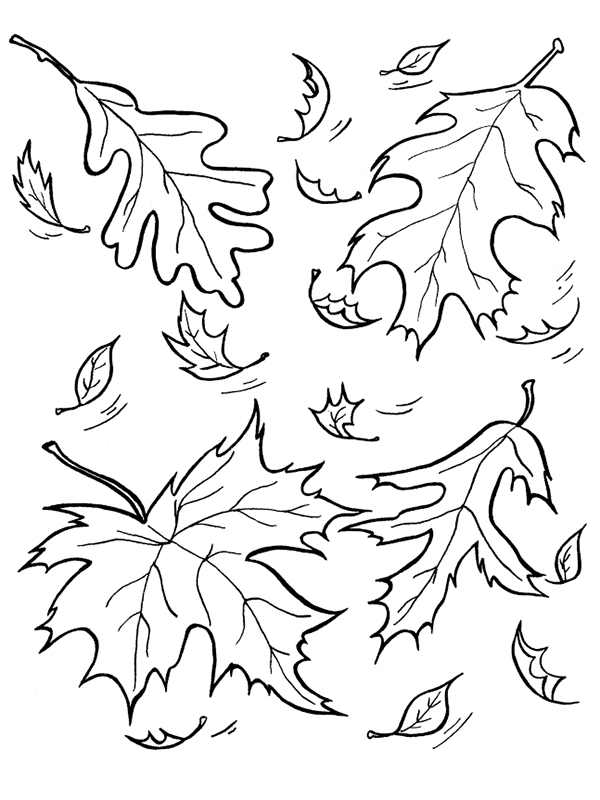 Lovci
Jesen
Stupica (klopka)
Izvor fotografija: internet